Meditation therapy
Group: 04
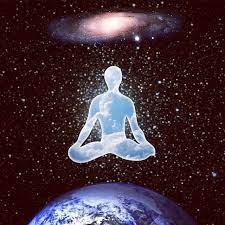 Hadil brahimi 
Asma sekkai
Donia Touaoua
Introduction
Definition of Meditation Therapy
Historical Overview
How to Apply Meditation Therapy
Types of Meditation Therapy
Importance of Meditation Therapy
Introduction
Meditation is an ancient practice that aims to calm the mind and achieve inner peace. It is used as a therapeutic tool for a variety of conditions, including anxiety, stress, depression, and chronic pain
Definition of Meditation Therapy
Meditation is a practice that involves focusing or clearing the mind using a combination of mental and physical techniques. Depending on the type of meditation you choose, you can meditate to relax, reduce anxiety, stress, and more.
Historical Overview
Meditation has been around for over five thousand years in India and was used by the ancient Egyptians and Babylonians. It was associated with religious rituals and practices. That is, it existed even before the advent of psychology. The origin of the word is Meditari, which means thinking, and the word Mederi, which means treatment, is derived from it. For over fifty years, the use of meditation has developed in Western countries as a complementary therapeutic technique for many psychological problems, and scientific studies have shown its benefits for mental and physical health.
How to Apply Meditation Therapy
Preparation and setup
meditation practice
Types of Meditation Therapy
Transient Meditation
This type appeared in the sixties with the yoga practitioner Maharishi Mahesh, where he developed this technique in order to eliminate stress, anxiety and negative feelings.
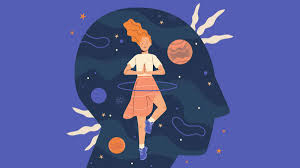 He believes that the mind is attracted to happiness and can find it through silence and rest for the mind through this meditation and the meaning of the transit is a state in which the mind is in deep calm and without effort and where the body is comfortable. This type allows the individual to access his latent unused abilities such as intelligence, creativity, happiness and energy.
The individual sits with his eyes closed and repeats sounds or words several times for 15 to 20 minutes. These chants work to make all attention with them and thus prevent and eliminate confusing thoughts.
Importance of Meditation Therapy